Unit 3
How do you get to school?
Section A
WWW.PPT818.COM
Section A
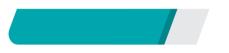 重点单词
听单词，核对你的答案
1．train　n. 火车　
2．bus　n. 公共汽车
3．subway　n. 地铁
4．ride　v. 骑　n. 旅程
Section A
5．bike　n. 自行车
6．sixty　num. 六十
7．seventy　num. 七十
8．eighty　num. 八十
9．ninety　num. 九十
10．hundred　num. 一百
Section A
11．minute　n. 分钟
12．far　adv. & adj. 远；远的
13．kilometer＝kilometre　n. 千米；公里
14．new　adj. 新的；刚出现的
15．every　adj. 每一；每个
Section A
16．by　prep.  (表示方式) 乘 (交通工具)
17．drive　v. 开车
18．car　n. 小汽车；轿车
19．live　v. 居住；生活
Section A
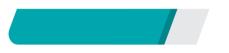 词形变换
听下列单词变形,核对你的答案
1．bus—buses(复数)
2．sixty—sixties(复数)
3．far—near(反义词)
4．live—living(现在分词)
5．drive—driving(现在分词)—driver(名词)司机
Section A
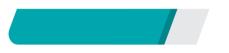 重点短语
听短语，核对你的答案
1．take the train　乘火车
2．take the bus　乘公共汽车
3．take the subway　乘地铁
4．ride a bike/by bike　骑自行车
5．every day　每天
Section A
6．get to school　到达学校
7．one hundred and five　一百零五
8．how far　多远
9．how long　多长时间
10．ride a bike to school     骑自行车去上学
11．have a good day　度过愉快的一天
Section A
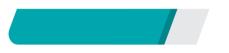 重点句型
听句子，核对你的答案
1．“你如何去学校？”“我骑自行车去学校。”
—How do you get to school?
—I ride my bike to school.
2．乘公共汽车需要大约20分钟。
The bus ride takes about 20 minutes.
Section A
3．这是不错的锻炼。
It is good exercise.
4．在学校度过愉快的一天。
 Have a good day at school.
5．“到学校需要花费你多长时间？”“骑车需要大约15分钟。”
—How long does it take you  to get to school? 
—About 15 minutes by bike.
Section A
6．“简步行上学吗？”“不，她骑自行车。”
—Does Jane walk to school?
—No, she doesn't. She goes by bike.
7．从你家到学校有多远？
How far is it from your home to school?